Short wave, longwave and thermal radiation, net radiation, albedo
Solar radiation on a surface

Basic Principles
Each location on Earth receives sunlight at least for a part of the year. The amount of solar radiation that reaches a particular "spot" on the Earth's surface depends on a number of factors. These factors are :
Geographic location (18.8071° N, 84.1403° E); (ii) Time of day; (iii) Season; (iv) Local landscape and (v) Local weather

The Sun strikes the surface at different angles ranging from 0° (just above the horizon) to 90° (directly overhead) due to nearly round shape of the earth. When the Sun's rays are vertical, the Earth's surface gets maximum energy possible. The more slanted the Sun's rays are, the longer they travel through the atmosphere, becoming more scattered and diffused reducing the amount of energy reaching Earth's surface.
When the Sun is nearer the Earth, the Earth's surface receives a little more solar energy. 
The Earth is nearer the Sun when it's summer in the southern hemisphere and winter in the northern hemisphere. 
The 23.5° tilt in the Earth's axis of rotation is also a significant factor in determining the amount of sunlight striking the Earth at a particular location.
The rotation of the Earth around its own axis is responsible for hourly variations  in sunlight.

Global Radiation (Solar Insolation)
The total radiation is the sum of direct radiation and diffused radiation and is called global radiation or simply insolation. Solar insolation is expressed in KW/m2/day.


1 KW/m2/day = 3.6 MJ/m2/day = 859.8 KCal
Irradiance : The rate at which radiations fall on a surface per unit area is called irradiance (W m-2).

Extraterrestrial Solar Radiation (Eα): It is the intensity of the Sun at the top of the Earth’s atmosphere on a plain normal to the Sun. It’s unit is, Wm-2. It varies throughout the year due to elliptical orbit which results in the variation in Earth-Sun distance during the year.

Solar Constant: The radiation received per sec by a surface of unit area held normal to the sun’s rays at the mean earth-sun distance outside the atmosphere is constant throughout the year. It is called Solar Constant and is equal to 1367 W m-2.

The intensity of extraterrestrial radiation can be expressed as:

Iext = Isc [1 + 0.033cos(360n /365)] 
where Iext = extraterrestrial radiation, Isc = solar constant, and
n = day of the year (n = 1 for January 1, n = 365 for December 31).
Main Features of Solar Radiation

Sun is continuously radiating energy in the form of electromagnetic radiations.

These radiations while passing through earth’s atmosphere are subject to absorption (by ozone O3, O2, N2, CO2, CO and water vapour H2O) and scattering (by dust particles, air molecules and water droplets etc) in the atmosphere. 

A fraction of the radiation striking the earth’s surface is reflected back into the atmosphere where it is again absorbed and scattered. The remaining radiations are absorbed by the Earth’s surface.
The main components of solar radiation falling on the earth are the following :

Short wavelength (optical wavelengths) radiation from the Sun reaches the top of the atmosphere.

Clouds reflect 17% back into space. If the Earth gets more cloudy, as some climate models predict, more radiation will be reflected back and less will reach the surface.

8% is scattered backwards by air molecules.

6% is actually directly reflected off the surface back into the space.

So the total reflectivity of the earth is 31% which is technically known as Albedo.
what happens to the remaining 69% of the incoming radiation that doesn’t get reflected back. 

Here is the approximate break up :

19% gets absorbed directly by dust, ozone and water vapour in the upper atmosphere. This region is also known as stratosphere and is heated by this absorbed radiation.

4% gets absorbed by the clouds located in the troposphere. This is lower part of the Earth’s atmosphere.

The remaining 46% of the sunlight that is incident on top of the earth’s atmosphere reaches the surface.
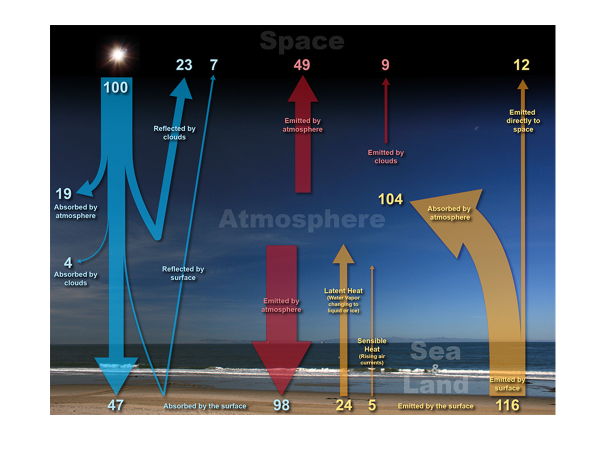